Köp julkalender eller bingolotter till uppesittarkvällenav IFK Arvidsjaur FK och stötta flickor-16.
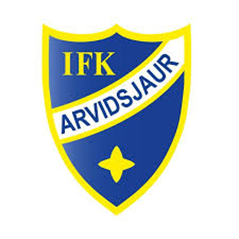 100 KR
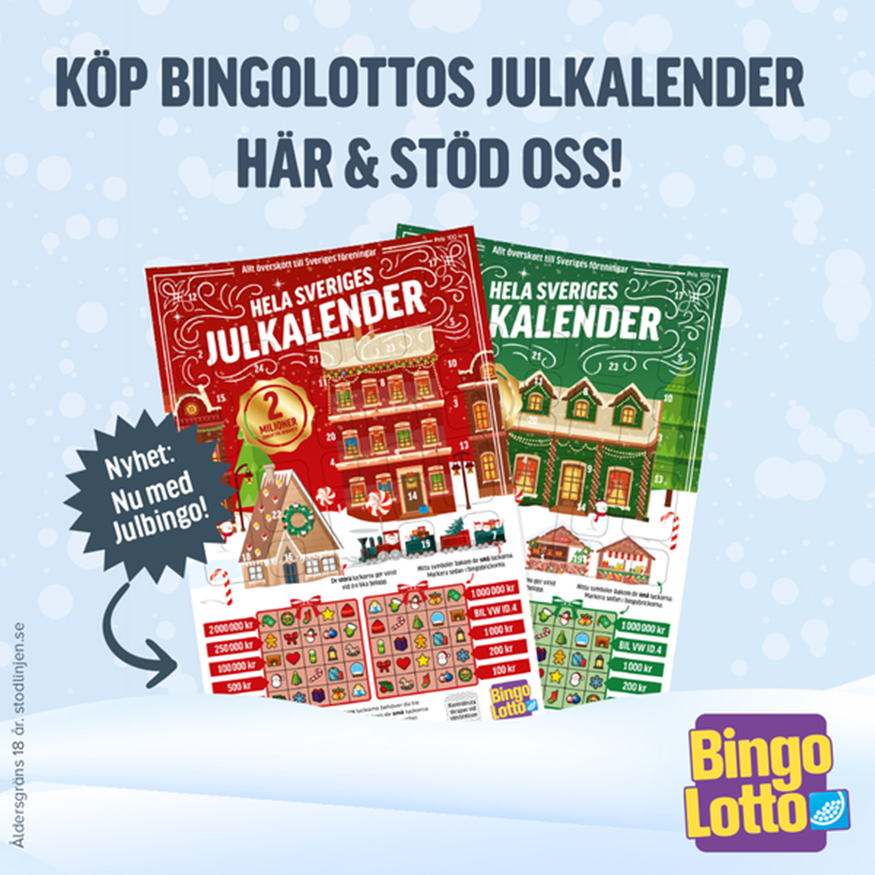 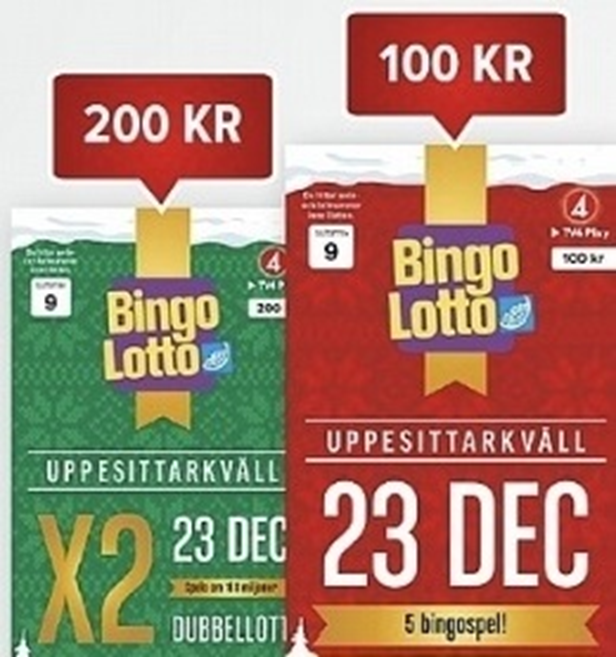